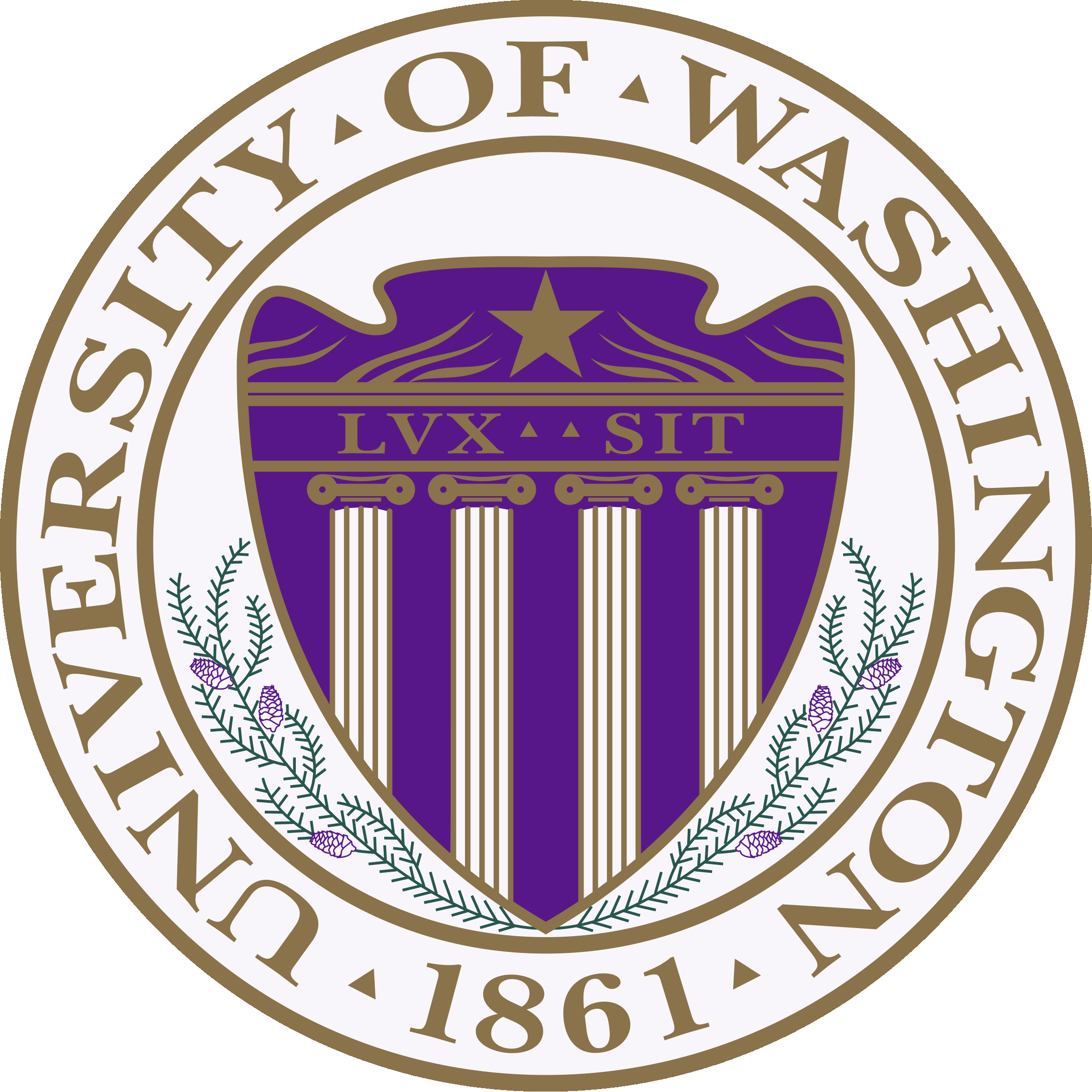 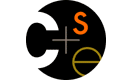 CSE332: Data AbstractionsLecture 1: Introduction; ADTs; Stacks/Queues
Dan Grossman
Spring 2012
Welcome!
We have 10 weeks to learn fundamental data structures and algorithms for organizing and processing information
“Classic” data structures / algorithms and how to analyze rigorously their efficiency and when to use them
Queues, dictionaries, graphs, sorting, etc.
Parallelism and concurrency (!)

Today in class:
Course mechanics
What this course is about
And how it fits into the CSE curriculum
Start (finish?) ADTs, stacks, and queues
Largely review
Spring 2012
CSE332: Data Abstractions
2
Concise to-do list
In next 24-48 hours:
Adjust class email-list settings
Email homework 0 (worth 0 points) to me
Read all course policies
Read/skim Chapters 1 and 3 of Weiss book
Relevant to Project 1, due next week
Will start Chapter 2 on Wednesday

Possibly:
Set up your Eclipse / Java environment for Project 1
Thursday’s section will help

http://www.cs.washington.edu/education/courses/cse332/12sp/
Spring 2012
CSE332: Data Abstractions
3
Course staff
Dan Grossman        Tyler Robison	         Stanley Wang
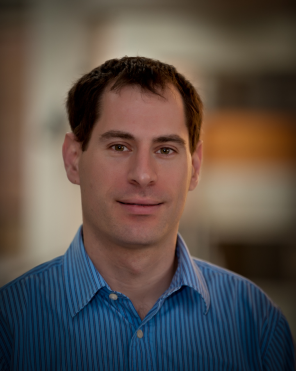 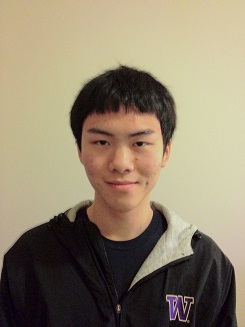 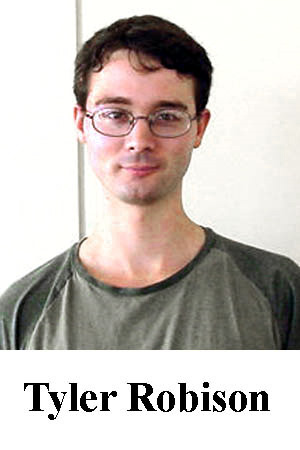 Dan: Faculty, “341 guy”, loves 332 too, did parallelism/concurrency part
Tyler: Grad student, TAed 332 many times, taught it Summer 2010
Stanley: Took 332 last quarter

Office hours, email, etc. on course web-page
Spring 2012
CSE332: Data Abstractions
4
Communication
Course email list: cse332a_sp12@u
Students and staff already subscribed
You must get announcements sent there
Fairly low traffic

Course staff: cse332-staff@cs plus individual emails

Discussion board
For appropriate discussions; TAs will monitor
Optional, won’t use for important announcements

Anonymous feedback link
For good and bad: if you don’t tell me, I don’t know
Spring 2012
CSE332: Data Abstractions
5
Course meetings
Lecture (Dan)
Materials posted (sometimes afterwards), but take notes
Ask questions, focus on key ideas (rarely coding details)

Section (Tyler)
Often focus on software (Java features, tools, project issues)
Reinforce key issues from lecture
Answer homework questions, etc.
An important part of the course (not optional)

Office hours
Use them: please visit me
Ideally not just for homework questions (but that’s great too)
Spring 2012
CSE332: Data Abstractions
6
Course materials
All lecture and section materials will be posted
But they are visual aids, not always a complete description!
If you have to miss, find out what you missed

Textbook: Weiss 3rd Edition in Java
Good read, but only responsible for lecture/section/hw topics
Will assign homework problems from it
3rd edition improves on 2nd, but we’ll support the 2nd 

Core Java book: A good Java reference (there may be others)
Don’t struggle Googling for features you don’t understand
Same book recommended for CSE331

Parallelism / concurrency units in separate free resources designed for 332
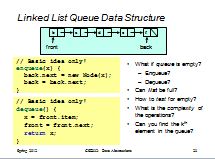 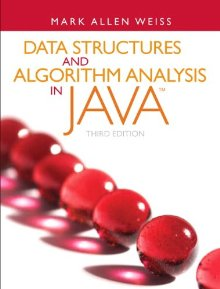 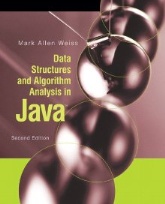 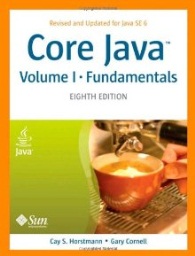 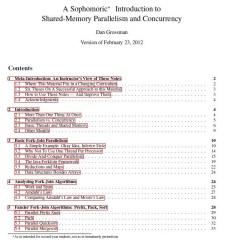 Spring 2012
CSE332: Data Abstractions
7
Course Work
8 written/typed homeworks (25%)
Due at beginning of class each Friday (not this week)
No late homeworks accepted
Often covers through Monday before it’s due

3 programming projects (with phases) (25%)
First phase of Project 1 due in 9 days
Use Java and Eclipse (see this week’s section)
One 24-hour late-day for the quarter
Projects 2 and 3 will allow partners
Most of the grade is code design and write-up questions

Midterm Friday April 27 (20%)

Final Tuesday June 5 (25%)
Spring 2012
CSE332: Data Abstractions
8
Collaboration and Academic Integrity
Read the course policy very carefully
Explains quite clearly how you can and cannot get/provide help on homework and projects

Always explain any unconventional action on your part
When it happens, when you submit, not when asked

I have promoted and enforced academic integrity since I was a freshman
I offer great trust but with little sympathy for violations
Honest work is the most important feature of a university
Spring 2012
CSE332: Data Abstractions
9
Unsolicited advice
Get to class on time!
Instructor pet peeve (I will start and end promptly)
First 2 minutes are much more important than last 2!
April 27 will prove beyond any doubt you are capable

Learn this stuff
You need it for so many later classes/jobs anyway
Falling behind only makes more work for you

Have fun
So much easier to be motivated and learn
Spring 2012
CSE332: Data Abstractions
10
Today in Class
Course mechanics:  Did I forget anything?

What this course is about
And how it fits into the CSE curriculum

Start (finish?) ADTs, stacks, and queues
Largely review
Spring 2012
CSE332: Data Abstractions
11
Data Structures + Threads
About 70% of the course is a “classic data-structures course”
Timeless, essential stuff
Core data structures and algorithms that underlie most software
How to analyze algorithms

Plus a serious first treatment of programming with multiple threads
For parallelism:  Use multiple processors to finish sooner
For concurrency:  Correct access to shared resources
Will make many connections to the classic material
Spring 2012
CSE332: Data Abstractions
12
Where 332 fits
331
Sw Design /
Impl
344
Data 
Management
332
Data
Abstractions
required
311
Foundations
I
341
Programming
Languages
CS required
312
Foundations
II
CompE required
not required
pre-req
STAT391
351
Hw/Sw
Interface
352
Hw Design /
Impl
co-req or pre-req
333 
Systems
Programming
EE205
Signal
Conditioning
(or EE215)
390A
Tools
Also the most common pre-req among 400-level courses
And essential stuff for many internships
Spring 2012
CSE332: Data Abstractions
13
What is 332 is about
Deeply understand the basic structures used in all software
Understand the data structures and their trade-offs
Rigorously analyze the algorithms that use them (math!)
Learn how to pick “the right thing for the job”

Experience the purposes and headaches of multithreading

Practice design, analysis, and implementation
The elegant interplay of “theory” and “engineering” at the core of computer science
Spring 2012
CSE332: Data Abstractions
14
Goals
Be able to make good design choices as a developer, project manager, etc.
Reason in terms of the general abstractions that come up in all non-trivial software (and many non-software) systems
Be able to justify and communicate your design decisions

Dan’s take: 
	3 years from now this course will seem like it was a waste of your time because you can’t imagine not “just knowing” every main concept in it
Key abstractions computer scientists and engineers use almost every day
A big piece of what separates us from others
Spring 2012
CSE332: Data Abstractions
15
Data structures
(Often highly non-obvious) ways to organize information to enable efficient computation over that information

Key goal over the next week is introducing asymptotic analysis to precisely and generally describe efficient use of time and space

A data structure supports certain operations, each with a:
Meaning: what does the operation do/return
Performance: how efficient is the operation

Examples:
List  with operations insert and delete
Stack  with operations push and pop
Spring 2012
CSE332: Data Abstractions
16
Trade-offs
A data structure strives to provide many useful, efficient operations

But there are unavoidable trade-offs:
Time vs. space
One operation more efficient if another less efficient
Generality vs. simplicity vs. performance

That is why there are many data structures and educated CSEers internalize their main trade-offs and techniques
And recognize logarithmic < linear < quadratic < exponential
Spring 2012
CSE332: Data Abstractions
17
Terminology
Abstract Data Type (ADT)
Mathematical description of a “thing” with set of operations

Algorithm
A high level, language-independent description of a step-by-step process

Data structure
A specific family of algorithms for implementing an ADT

Implementation of a data structure
A specific implementation in a specific language
Spring 2012
CSE332: Data Abstractions
18
Example: Stacks
The Stack ADT supports operations:
isEmpty: have there been same number of pops as pushes
push: takes an item
pop: raises an error if isEmpty, else returns most-recently pushed item not yet returned by a pop
… (possibly more operations)

A Stack data structure could use a linked-list or an array or something else, and associated algorithms for the operations

One implementation is in the library java.util.Stack
Spring 2012
CSE332: Data Abstractions
19
Why useful
The Stack ADT is a useful abstraction because:
It arises all the time in programming (e.g., see Weiss 3.6.3)
Recursive function calls
Balancing symbols (parentheses)
Evaluating postfix notation: 3 4 + 5 * 
Clever: Infix ((3+4) * 5) to postfix conversion (see text)

We can code up a reusable library

We can communicate in high-level terms
“Use a stack and push numbers, popping for operators…”
Rather than, “create a linked list and add a node when…”
Spring 2012
CSE332: Data Abstractions
20
The Queue ADT
Operations
	create
	destroy
	enqueue
	dequeue
	is_empty

Just like a stack except:
Stack: LIFO (last-in-first-out)
Queue: FIFO (first-in-first-out)

Just as useful and ubiquitous
F E D C B
dequeue
enqueue
G
A
Spring 2012
CSE332: Data Abstractions
21
Circular Array Queue Data Structure
Q:
0
size - 1
b
c
d
e
f
back
front
// Basic idea only!
enqueue(x) {
  Q[back] = x;
  back = (back + 1) % size 
}
What if queue is empty?
Enqueue?
Dequeue?
What if array is full?
How to test for empty?
What is the complexity of the operations?
Can you find the kth element in the queue?
// Basic idea only!
dequeue() {
  x = Q[front];
  front = (front + 1) % size;
  return x;
}
Spring 2012
CSE332: Data Abstractions
22
b
c
d
e
f
front
back
Linked List Queue Data Structure
// Basic idea only!
enqueue(x) {
  back.next = new Node(x);
  back = back.next; 
}
What if queue is empty?
Enqueue?
Dequeue?
Can list be full?
How to test for empty?
What is the complexity of the operations?
Can you find the kth element in the queue?
// Basic idea only!
dequeue() {
  x = front.item;
  front = front.next;
  return x;
}
Spring 2012
CSE332: Data Abstractions
23
Circular Array vs. Linked List
Array:
May waste unneeded space or run out of space
Space per element excellent
Operations very simple / fast
Constant-time access to kth element

For operation insertAtPosition, must shift all later elements
Not in Queue ADT
List:
Always just enough space
But more space per element
Operations very simple / fast
No constant-time access to kth element


For operation insertAtPosition must traverse all earlier elements
Not in Queue ADT
This is something every trained computer scientist knows in his/her sleep – it’s like knowing how to do arithmetic
Spring 2012
CSE332: Data Abstractions
24
E D C B A
A
F
B
C
D
E
F
The Stack ADT
Operations:
  create
	destroy
	push
	pop
	top
	is_empty

Can also be implemented with an array or a linked list
This is Project 1!
Like queues, type of elements is irrelevant
Ideal for Java’s generic types (section and Project 1B)
Spring 2012
CSE332: Data Abstractions
25